PROJECT OUTLINE PRESENTATION TEMPLATE
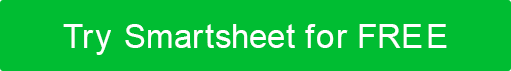 [ PROJECT NAME ]
PROJECT OUTLINE
 

PROJECT MANAGER
PM NAME


AUTHOR
AUTHOR NAME

00/00/0000
PROJECT OUTLINE
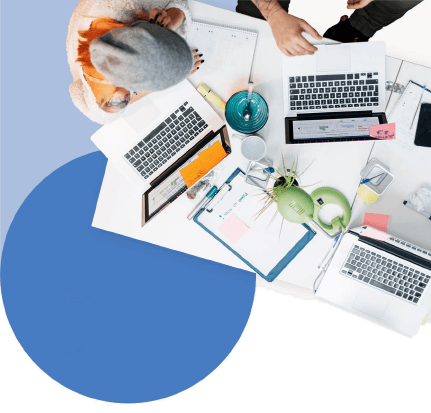 TABLE OF CONTENTS
1
2
3
4
5
6
7
8
9
10
11
Project Summary
Background
Scope of Work
Objectives
Constraints and Assumptions
Key Stakeholders
Key Team Members
Deliverables
Timeline
Resource Requirements
Comments
PROJECT OUTLINE  |  TABLE OF CONTENTS
PROJECT REPORT
1. PROJECT SUMMARY
Lorem ipsum dolor sit amet, consectetur adipiscing elit, sed do eiusmod tempor incididunt ut labore et dolore magna aliqua. Ut enim ad minim veniam, quis nostrud exercitation ullamco laboris nisi ut aliquip ex ea commodo consequat. Duis aute irure dolor in reprehenderit in voluptate velit esse cillum dolore eu fugiat nulla pariatur. Excepteur sint occaecat cupidatat non proident, sunt in culpa qui officia deserunt mollit anim id est laborum.
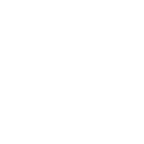 PROJECT REPORT
PROJECT SUMMARY
2. BACKGROUND
Egestas sed sed risus pretium quam vulputate dignissim suspendisse. Aenean et tortor at risus viverra adipiscing. Ut tristique et egestas quis. Feugiat pretium nibh ipsum consequat nisl vel.
Sit amet purus gravida quis blandit turpis cursus in. Consectetur adipiscing elit ut aliquam purus sit. At imperdiet dui accumsan sit amet nulla facilisi morbi tempus. Neque volutpat 
ac tincidunt vitae semper. Tincidunt ornare 
massa eget egestas. Dui ut ornare lectus sit 
amet est placerat in.
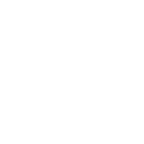 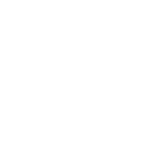 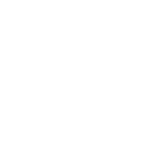 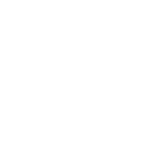 PROJECT REPORT
BACKGROUND
3. SCOPE OF WORK
Implement updated messaging across content and campaigns.
Create new digital marketing and advertising campaigns.
Develop new email marketing and nurture campaigns.
Create new social media campaigns.
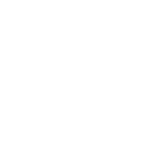 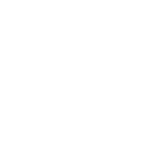 PROJECT REPORT
SCOPE OF WORK
4. OBJECTIVES
Improve consistency across branding communications.
Grow website traffic.
Increase social media engagement.
Improve brand awareness via digital, email, and social media marketing campaigns.
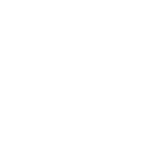 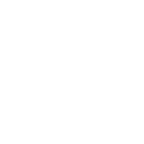 PROJECT REPORT
OBJECTIVES
5. CONSTRAINTS AND ASSUMPTIONS
Lorem ipsum dolor sit amet, consectetur adipiscing elit, sed do eiusmod tempor incididunt ut labore et dolore magna aliqua. 
Lectus mauris ultrices eros in. 
Nisl suscipit adipiscing bibendum est ultricies integer quis auctor elit. 
Ut consequat semper viverra nam libero justo laoreet. 
Sed augue lacus viverra vitae congue eu consequat ac. 
Nascetur ridiculus mus mauris vitae ultricies. 
Neque gravida in fermentum et sollicitudin ac. 
Semper viverra nam libero justo laoreet sit.
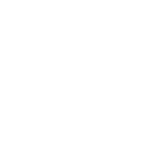 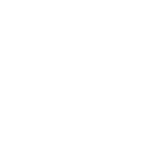 PROJECT REPORT
CONSTRAINTS AND ASSUMPTIONS
6. KEY STAKEHOLDERS
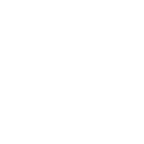 PROJECT REPORT
KEY STAKEHOLDERS
7. KEY TEAM MEMBERS
Description
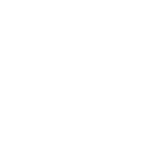 PROJECT REPORT
KEY TEAM MEMBERS
8. DELIVERABLES
Updated positioning statement
Updated messaging framework
Updated brand strategy guidelines
Website content
Ad design
Email templates
Social media content
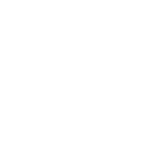 PROJECT REPORT
DELIVERABLES
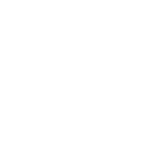 9. TIMELINE
PROJECT REPORT
TIMELINE
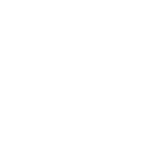 10. RESOURCE REQUIREMENTS
$00,000
TOTAL COSTS
PROJECT REPORT
RESOURCE REQUIREMENTS
11. COMMENTS
Lorem ipsum dolor sit amet, consectetur adipiscing elit, sed do eiusmod tempor incididunt ut labore et dolore magna aliqua. 
Lectus mauris ultrices eros in. 
Nisl suscipit adipiscing bibendum est ultricies integer quis auctor elit. 
Ut consequat semper viverra nam libero justo laoreet. 
Sed augue lacus viverra vitae congue eu consequat ac. 
Nascetur ridiculus mus mauris vitae ultricies. 
Neque gravida in fermentum et sollicitudin ac. 
Semper viverra nam libero justo laoreet sit.
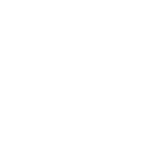 PROJECT REPORT
COMMENTS